Figure 2. Quantitative western blot analyses of HCN1 protein expression in developing hippocampus. (A) Top: In whole ...
Cereb Cortex, Volume 17, Issue 3, March 2007, Pages 702–712, https://doi.org/10.1093/cercor/bhk021
The content of this slide may be subject to copyright: please see the slide notes for details.
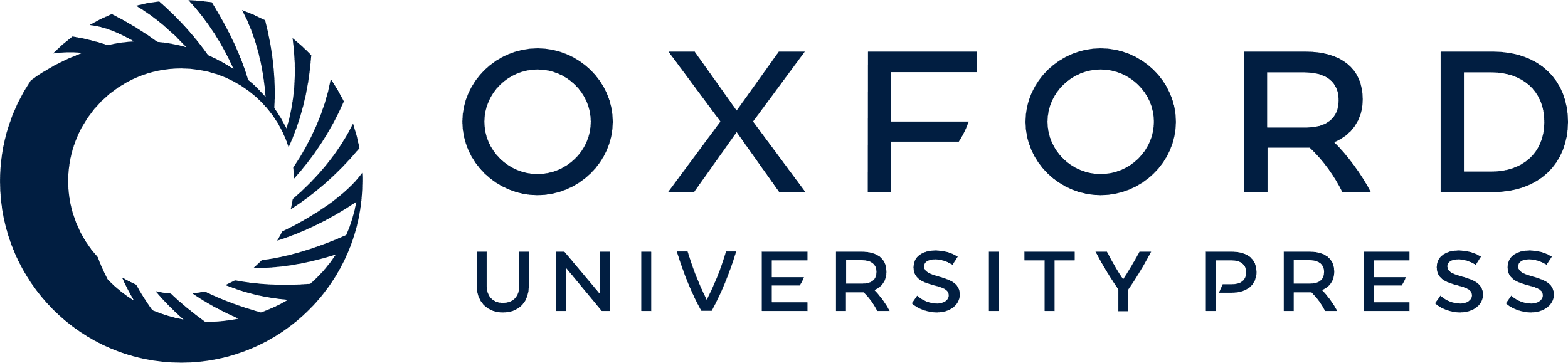 [Speaker Notes: Figure 2. Quantitative western blot analyses of HCN1 protein expression in developing hippocampus. (A) Top: In whole hippocampus, HCN1 protein levels increase steadily between P2 and P90. Bottom: Representative western blot. Optical density (OD) of HCN1-immunoreactive bands was normalized to that of actin for each lane (*denotes significance when compared with P2, †denotes significance when compared with P90; t-test: P < 0.05). (B) Top: Analysis of regional HCN1 protein expression in isolated CA1 or DG + CA3 demonstrates that protein levels increase proportionally with mRNA levels in these regions (CA1: ∼70%, DG + CA3: ∼111%, compare with Fig. 1B). Bottom: Representative western blots illustrate significantly higher HCN1 protein levels in both CA1 and DG + CA3 in a P90 compared with a P11 rat (*denotes significance between age groups; t-test: P < 0.05). (C) Top: Schematic illustration of dissection procedure for regional analyses. Bottom: Immunoreactive HCN1 bands (Ctl) have an apparent molecular weight of ∼120 kDa. Preadsorption (Ads) with antigen or excluding HCN1 antisera (-P) in the presence of the secondary antibody abolishes immunoreactivity.


Unless provided in the caption above, the following copyright applies to the content of this slide: © The Author 2006. Published by Oxford University Press. All rights reserved. For permissions, please e-mail: journals.permissions@oxfordjournals.org]